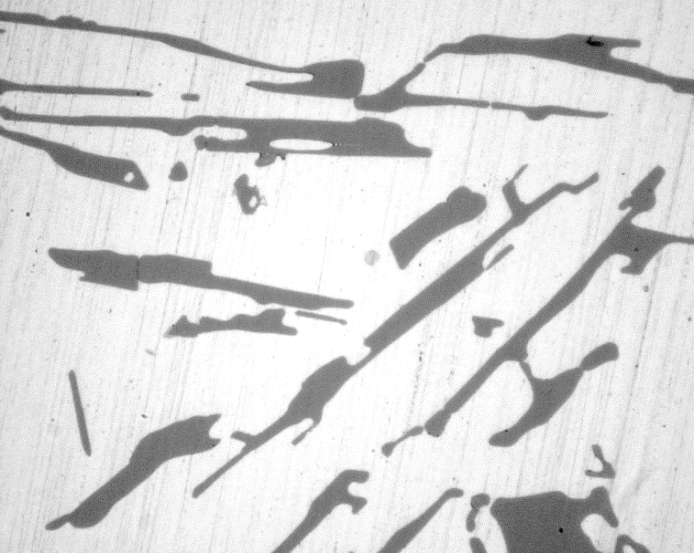 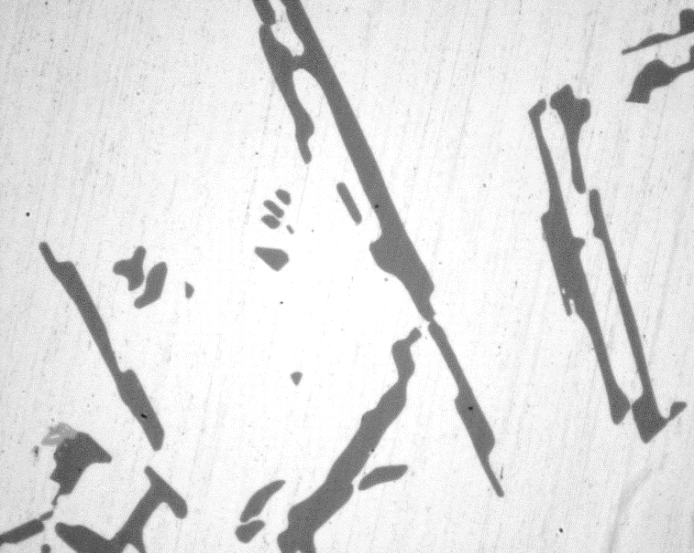 (a) 15 min
(b) 30 min
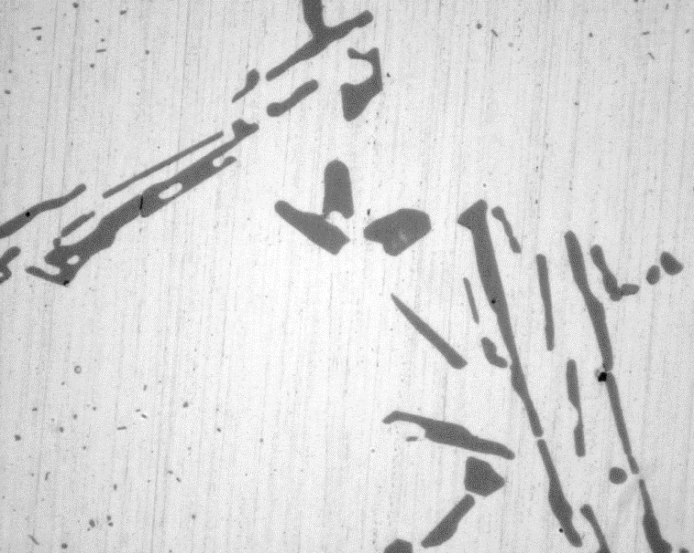 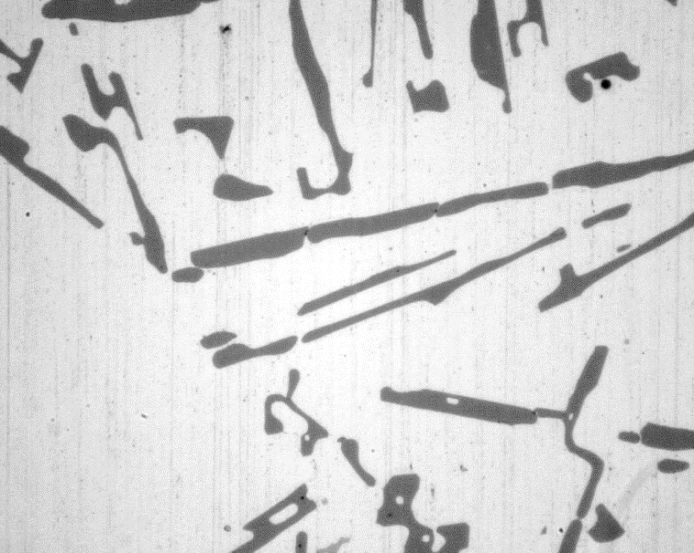 (c) 45 min
(d) 60 min
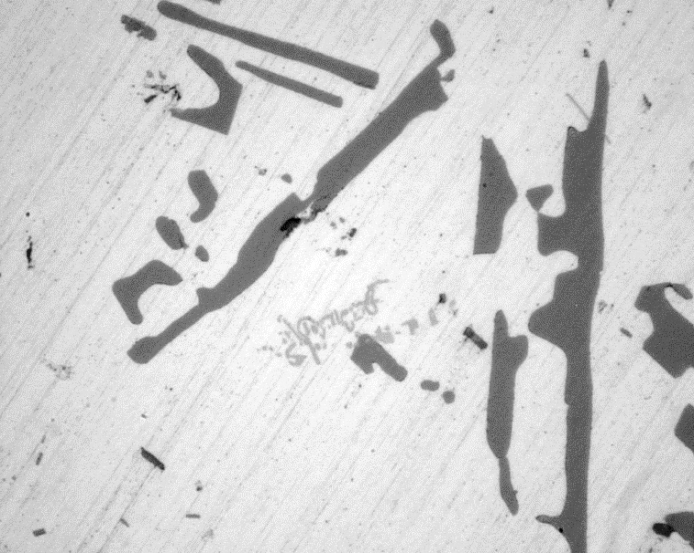 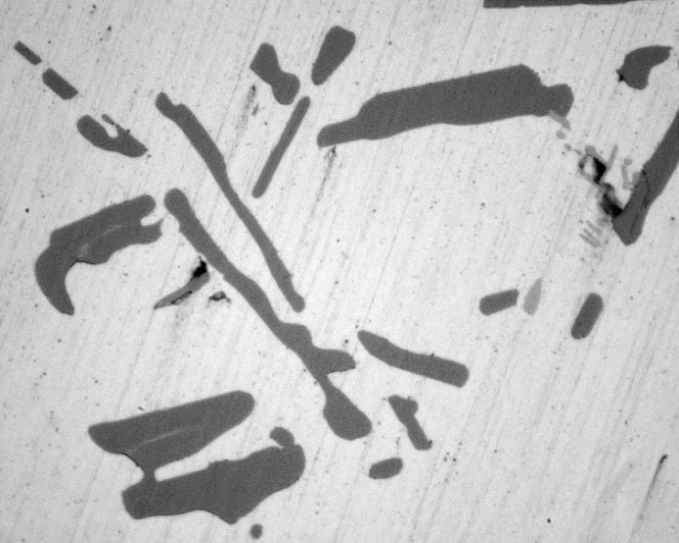 20 μm
(e) 120 min
(f) 480 min
Fig. 1 	Optical microscope photo which indicates the change in Si particle shape depending on time of solid solution treatment from 120 minutes to 480 minutes by fluidized bed furnace.
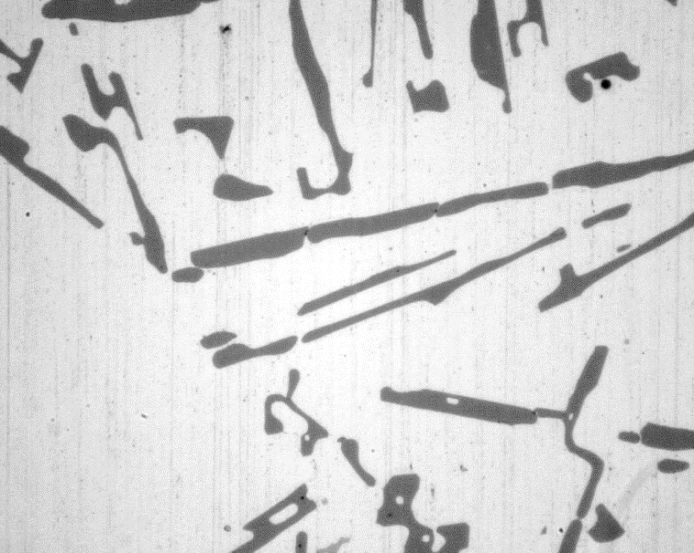 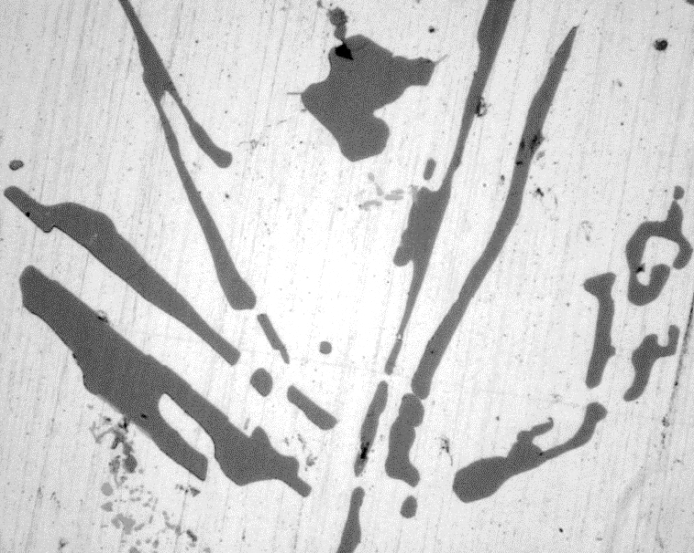 (a) 813 K
(b) 828 K
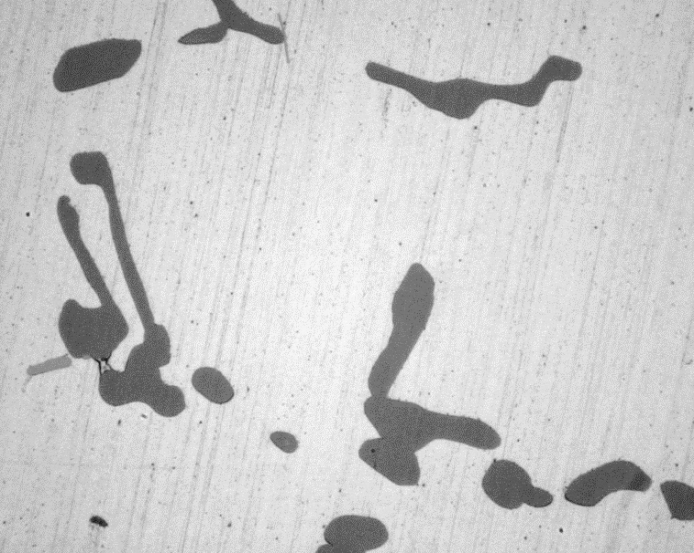 20 μm
(c) 843 K
Fig. 2	Optical microscope photo which indicates the change in Si particle shape depending on temperature of solid solution treatment by fluidized bed furnace.
110
100
4
280
90
0 s
80
3 s
9 s
3
Vickers hardness, Hv
18 s
70
260
30 s
45 s
60
10-2
10-1
100
101
102
103
RA  (%), εf
sUTS, s0.2 / MPa
2
240
Aging time, t / ks
1
RA
(a) Changes in hardness during aging
Time, t / s
εf
sUTS
s0.2
220
0
0
10
20
30
40
50
(b) Strength and ductility
Fig. 3	Effect of time delay between solid solution treatment and water cooling on mechanical properties in fluidized bed furnace.
110
4
100
300
90
sUTS, s0.2 / MPa
RA  (%), εf
15 min
3
30 min
80
270
45 min
60 min
Vickers hardness, Hv
70
120 min
480 min
240
60
2
10-2
10-1
100
101
102
103
210
1
0.5
5
50
Time, t / ks
(a) Changes in hardness during aging
180
RA
εf
sUTS
s0.2
Aging time, t / ks
0
150
(b) Strength and ductility
Fig. 4	Effect of solid-solution treatment time on mechanical properties in fluidized bed furnace.
16
0.10
Average diameter
14
0.08
Volume fraction
12
10
0.06
Volume fraction, Vf (%)
Average diameter, d / μm
8
0.04
6
4
0.02
2
0
0
15
30
45
60
120
480
Solution treatment time, t / min
Fig. 5 	Changes in size and volume fraction of pores during solid-solution treatment by fluidized bed furnace.
103
103
15 min
813 K
30 min
828 K
102
102
45 min
843 K
60 min
Number density, ρp / mm-3
Number density, ρp / mm-3
120 min
101
101
480 min
100
100
Equivalent diameter, d / mm
(a) Effect of solution treatment time
10-1
10-1
0
20
40
60
80
0
10
20
30
40
Equivalent diameter, d / mm
(b) Effect of solution treatment temperature
Fig. 6	Effects of time and temperature on distribution of pore size in solid-solution treatment by fluidized bed furnace.
300
3
260
2
Vickers hardness, Hv
Ternary eutectic T:824.4K
Binary eutectic T:836.5K
220
1
110
(a) Change in hardness during aging
100
Aging time, t / ks
180
90
0
813
828
843
80
813 K
828 K
70
843 K
sUTS, s0.2 / MPa
RA  (%), εf
60
10-2
10-1
100
101
102
103
sUTS
εf
s0.2
RA
Temperature, T / K
(b) strength and ductility
Fig. 7	Effect of solid-solution treatment temperature on mechanical properties in fluidized bed furnace.
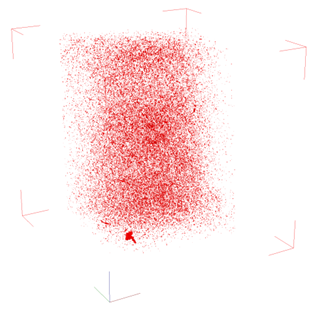 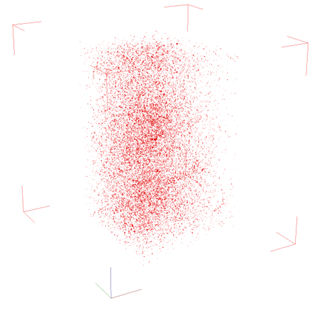 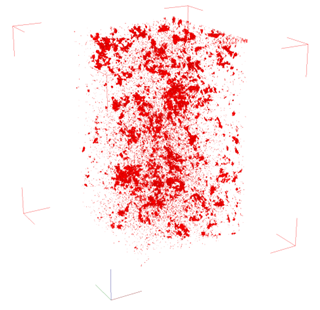 2.2 mm
1.4 mm
1.4 mm
12
z
y
x
(c) 843 K
(a) 813 K
(b) 828 K
Fig. 8	3D observation of pore properties depending on time of solid-solution treatment by fluidized bed furnace.
4
280
110
Salt bath
(480 min)
100
Fluidized
bed furnace
Vickers hardness, Hv
RA  (%), εf
3
90
(480 min)
260
80
70
2
60
10-2
10-1
100
101
102
103
Aging time, t / ks
sUTS
s0.2
240
1
(a) Change in hardness during aging
RA
Salt bath
Fluidized
bed furnace
εf
(b) Strength and ductility
0
220
sUTS, s0.2 / MPa
Fig. 9	Comparison of mechanical properties in the sample that is heat-treated with fluidized bed furnace and mechanical properties in the sample that is heat-treated with salt-bath and oil-bath.
Table 1	Effect of solid-solution treatment temperature on pore properties in fluidized bed furnace. Average diameter, number density, sphericity and volume fraction of pore obtained by quantitative analysis are listed.
12